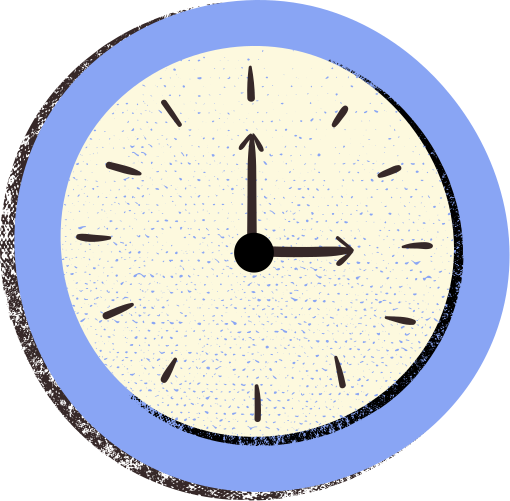 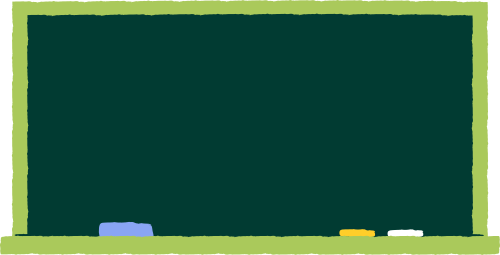 CHÀO MỪNG CÁC EM 
ĐẾN VỚI TIẾT HỌC HÔM NAY!
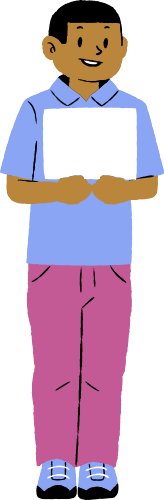 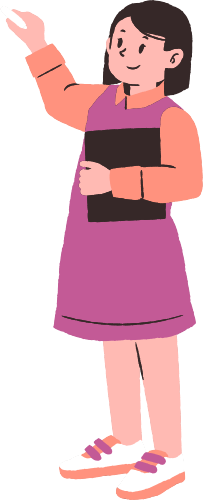 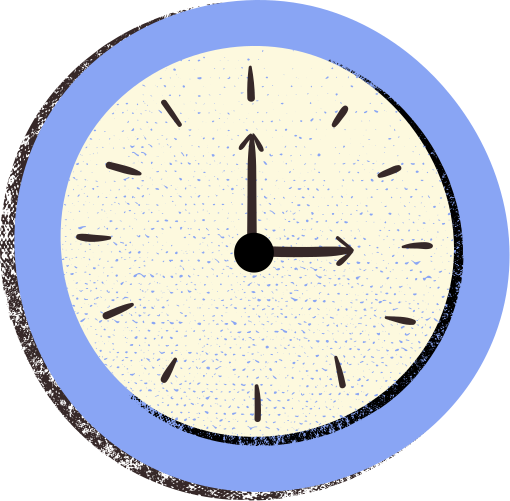 Inch (đọc là in-sơ, kí hiệu là in) là tên của một đơn vị đo độ dài: 1 in = 2,54 cm. Một chiếc ti vi màn hình phẳng có độ dài đường chéo là 52 in.
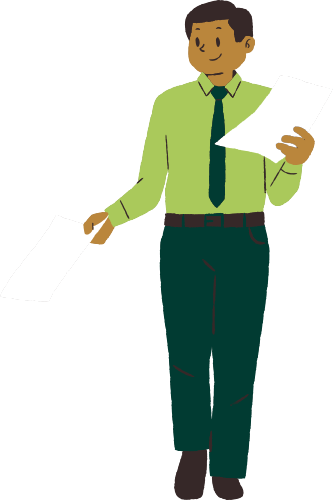 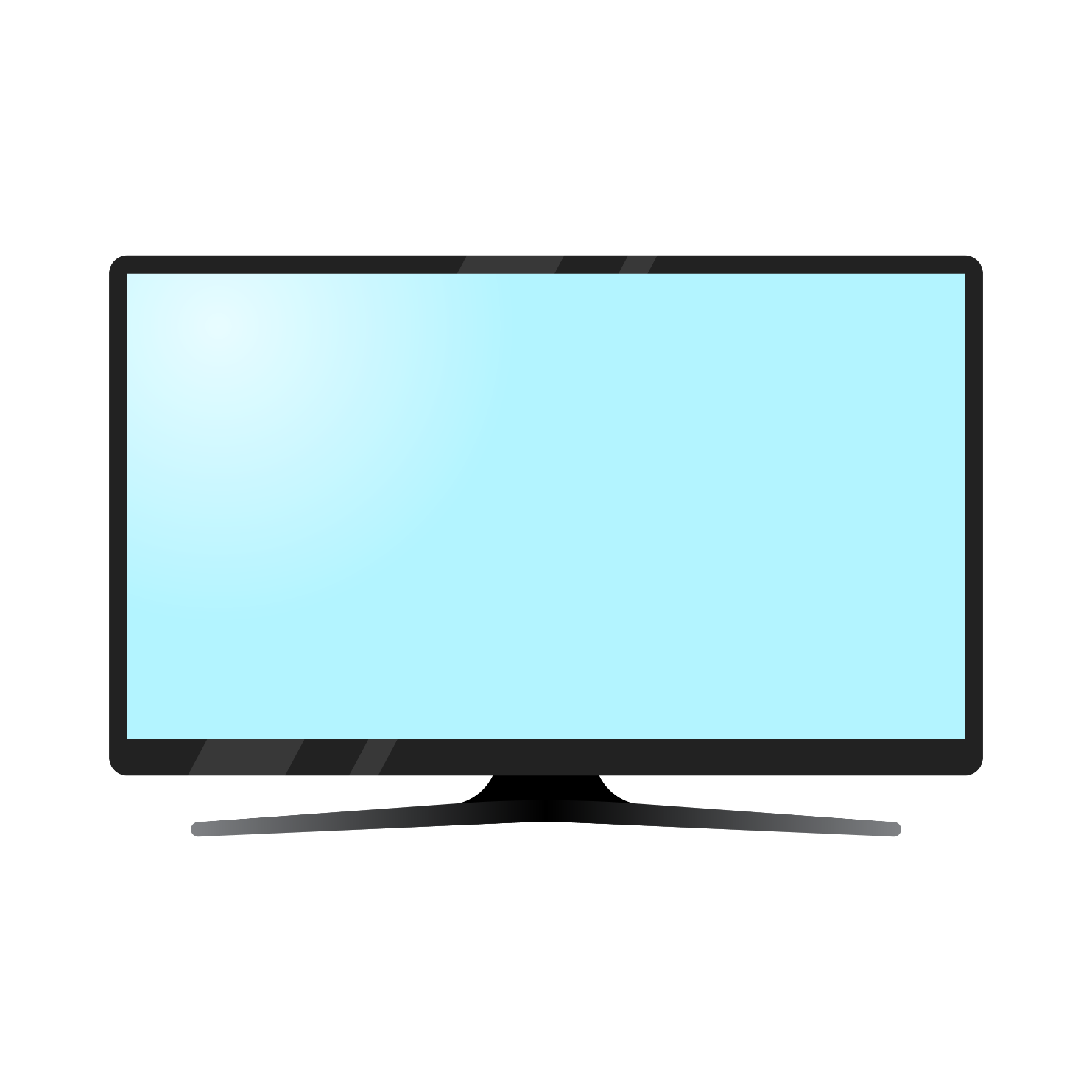 Độ dài đường chéo của màn hình tivi là bao nhiêu mét?
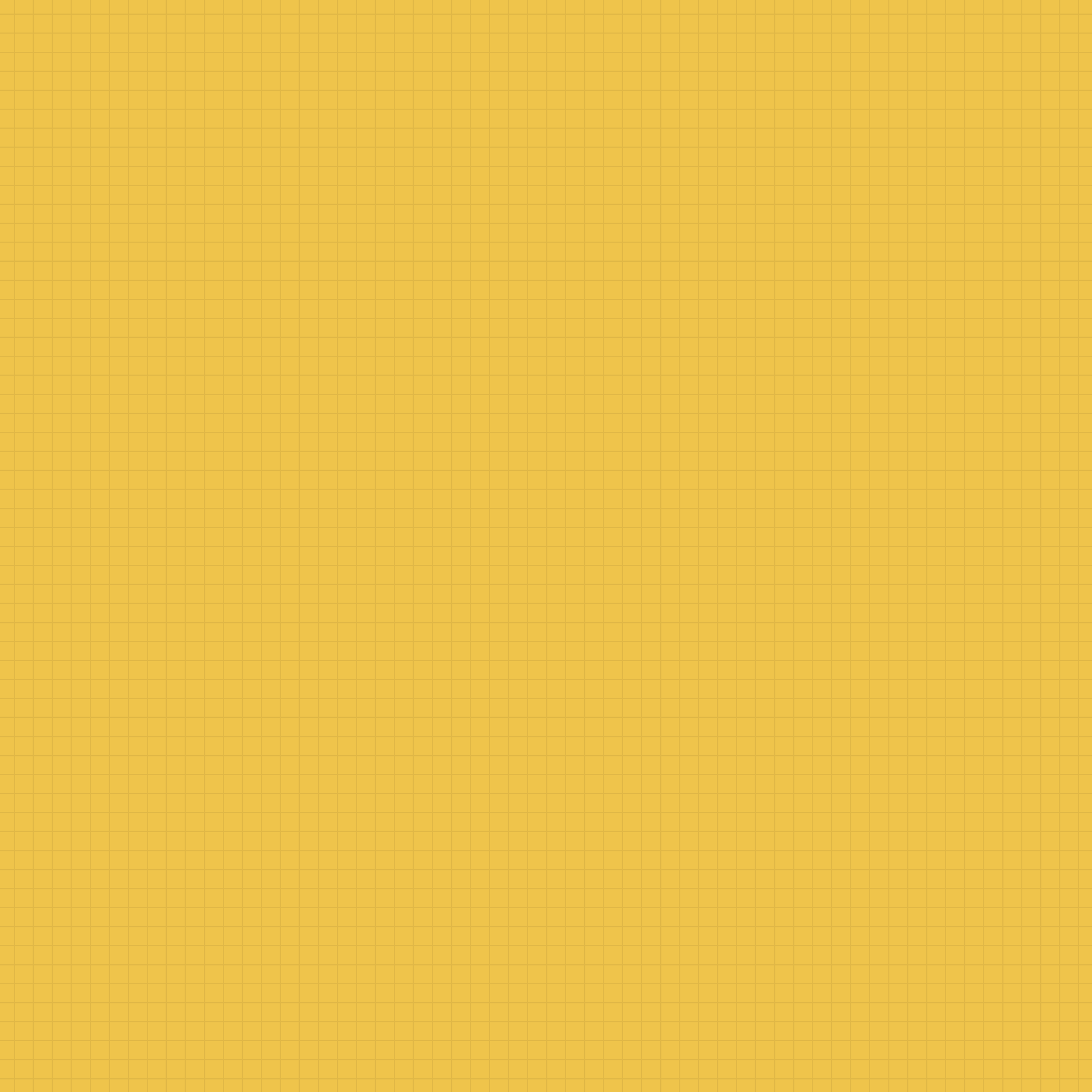 BÀI 7: PHÉP NHÂN, PHÉP CHIA SỐ THẬP PHÂN (2 Tiết)
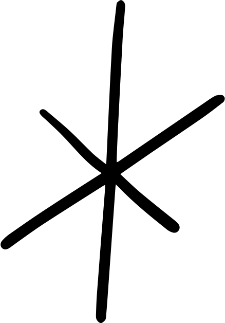 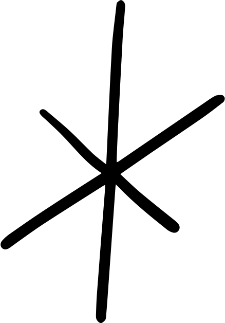 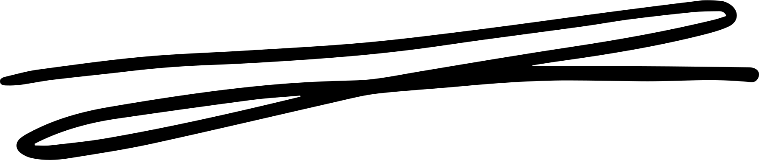 NỘI DUNG BÀI HỌC
01
02
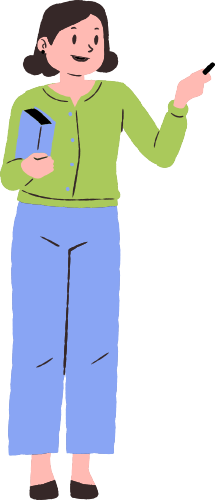 Phép nhân số thập phân
Phép chia 
số thập phân
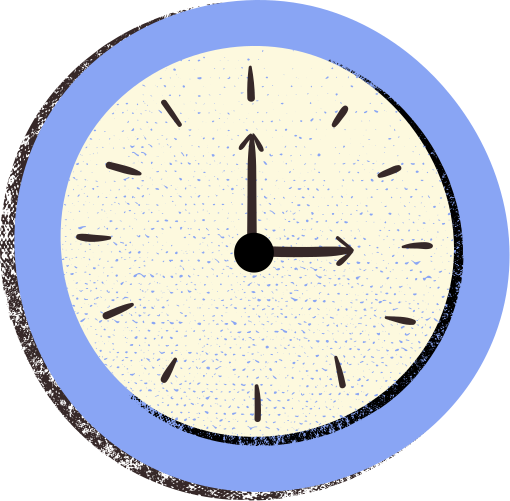 5,2 8 5
           7,2 1
        5 2 8 5
  1 0 5 7 0
x
I. Phép nhân số thập phân
1. Nhân hai số thập phân
HĐ1
Đặt tính để tính tích 5,285 . 7,21
Vậy 5,285 . 7,21 = 38,10485
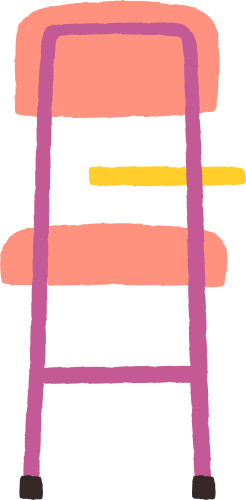 3 6 9 9 5
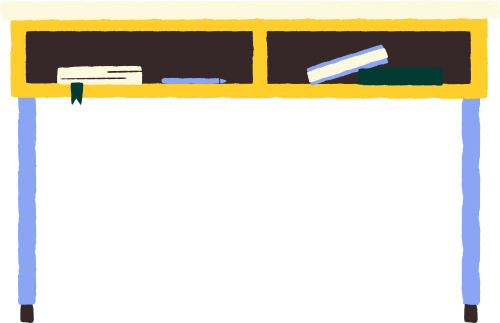 3 8, 1 0 4 8 5
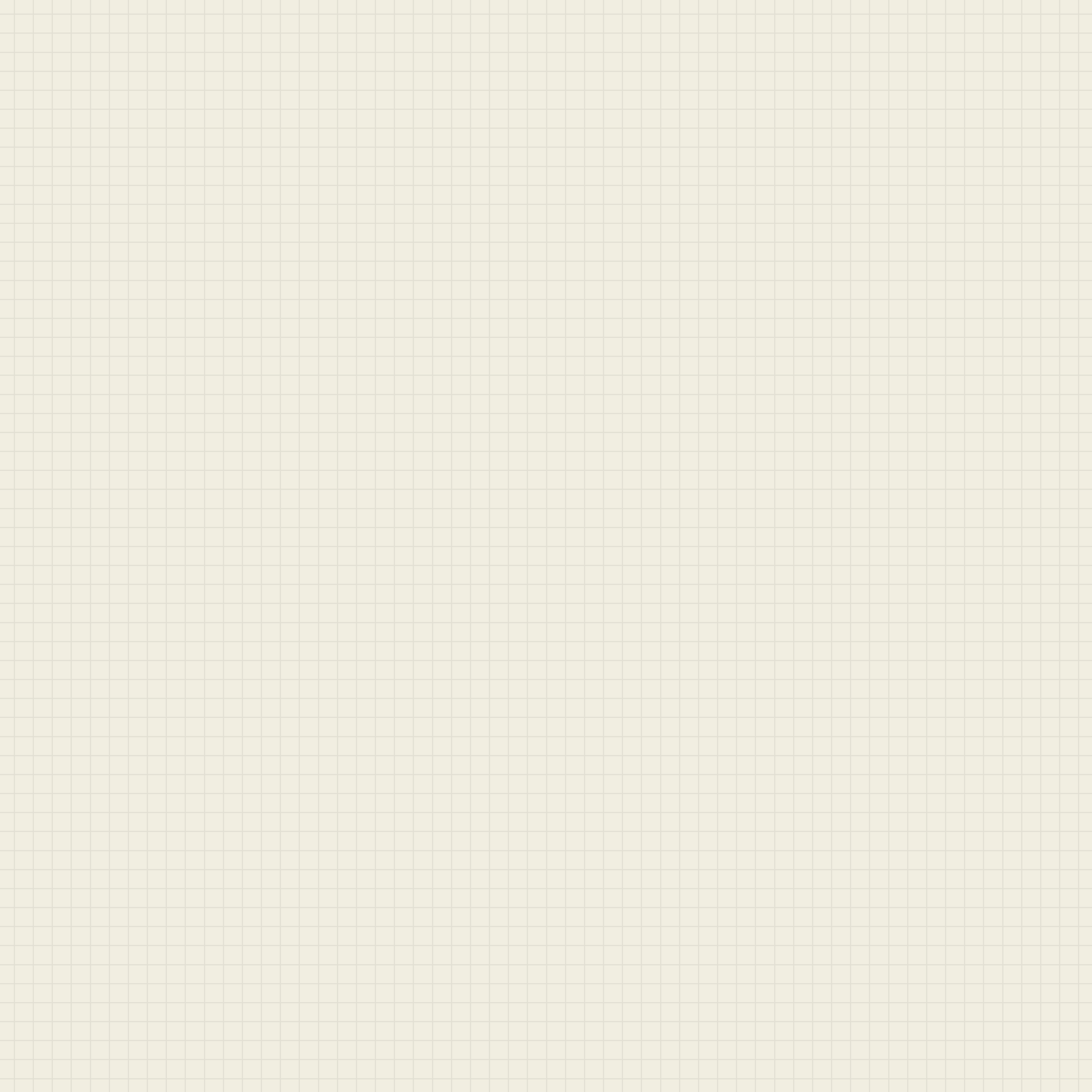 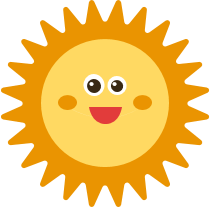 Như vậy để nhân hai số thập phân dương, ta làm như sau:
Bước 1. Viết thừa số này ở dưới thừa số kia như đối với phép nhân các số tự nhiên 
Bước 2. Thực hiện phép nhân như nhân các số tự nhiên 
Bước 3. Đếm xem trong phần thập phân của cả hai thừa số có bao nhiêu chữ số rồi dùng dấu tách ở tích ra bấy nhiêu chữ số kể từ phải sang trái, ta nhận được tích cần tìm.
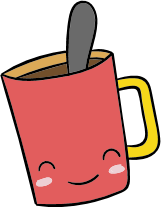 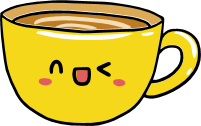 Làm ví dụ sau để hình dung lại quy tắc nhân hai số nguyên cùng dấu, khác dấu:
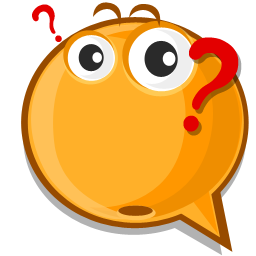 HĐ2
Nêu quy tắc nhân hai số nguyên cùng dấu; khác dấu.
Tính:  (-5) . (-18)       27 . (-12)
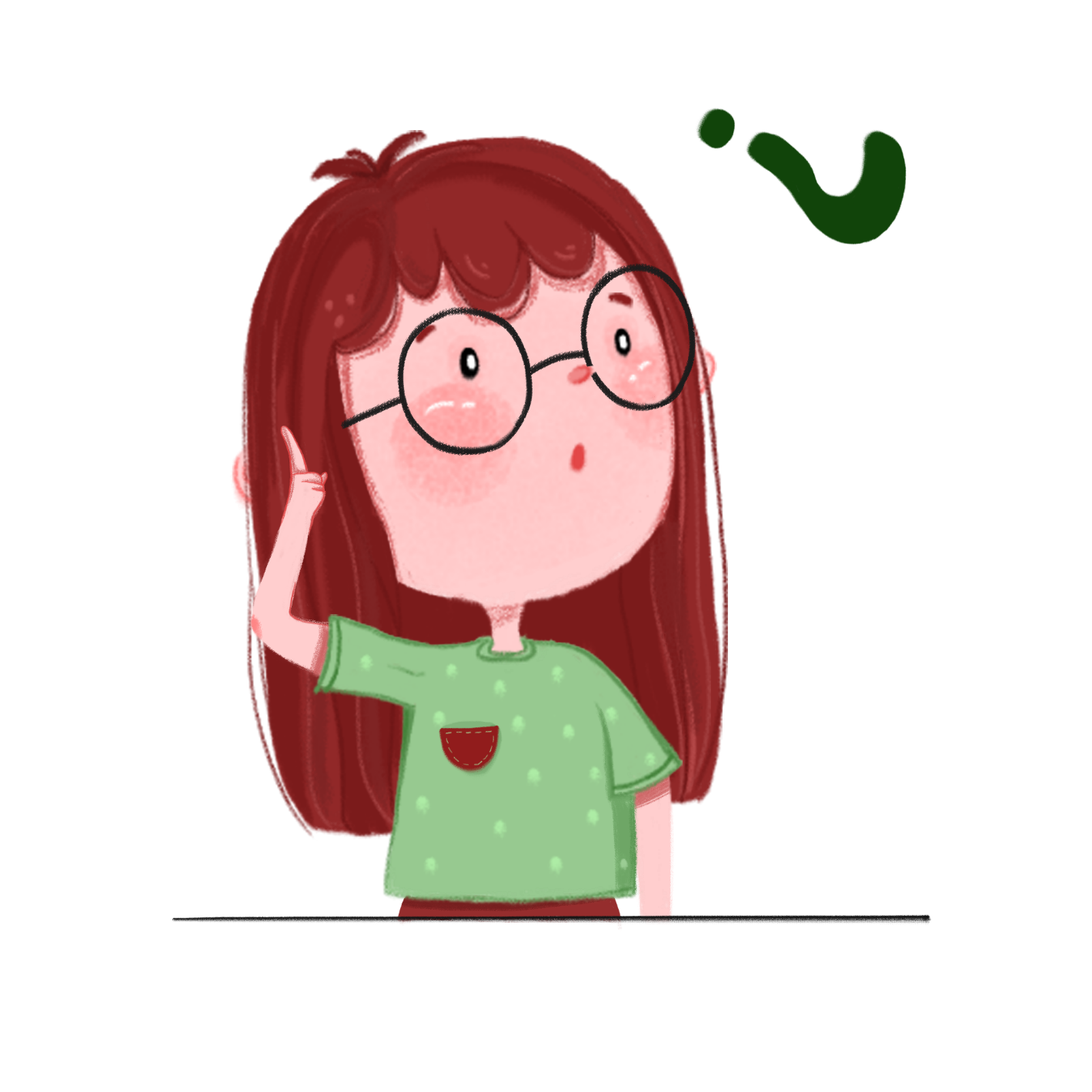 Giải
(-5) . (-18) = 5 . 18 = 90
17 . (-12) = - (27 . 12) = - 324
Quy tắc nhân hai số thập phân (cùng dấu hoặc khác dấu) được thực hiện giống như quy tắc nhân hai số nguyên.
Tích của hai số thập phân cùng dấu luôn là số dương;
Tích của hai số thập phân khác dấu luôn là một số âm;
Khi nhân hai số thập phân âm, ta nhân hai số đối của chúng;
Khi nhân hai số thập phân khác dấu, ta chỉ thực hiện phép nhân giữa số dương với số đối của số âm rồi thêm dấu “-” trước kết quả nhận được.
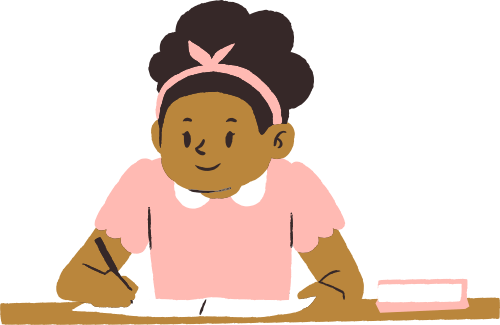 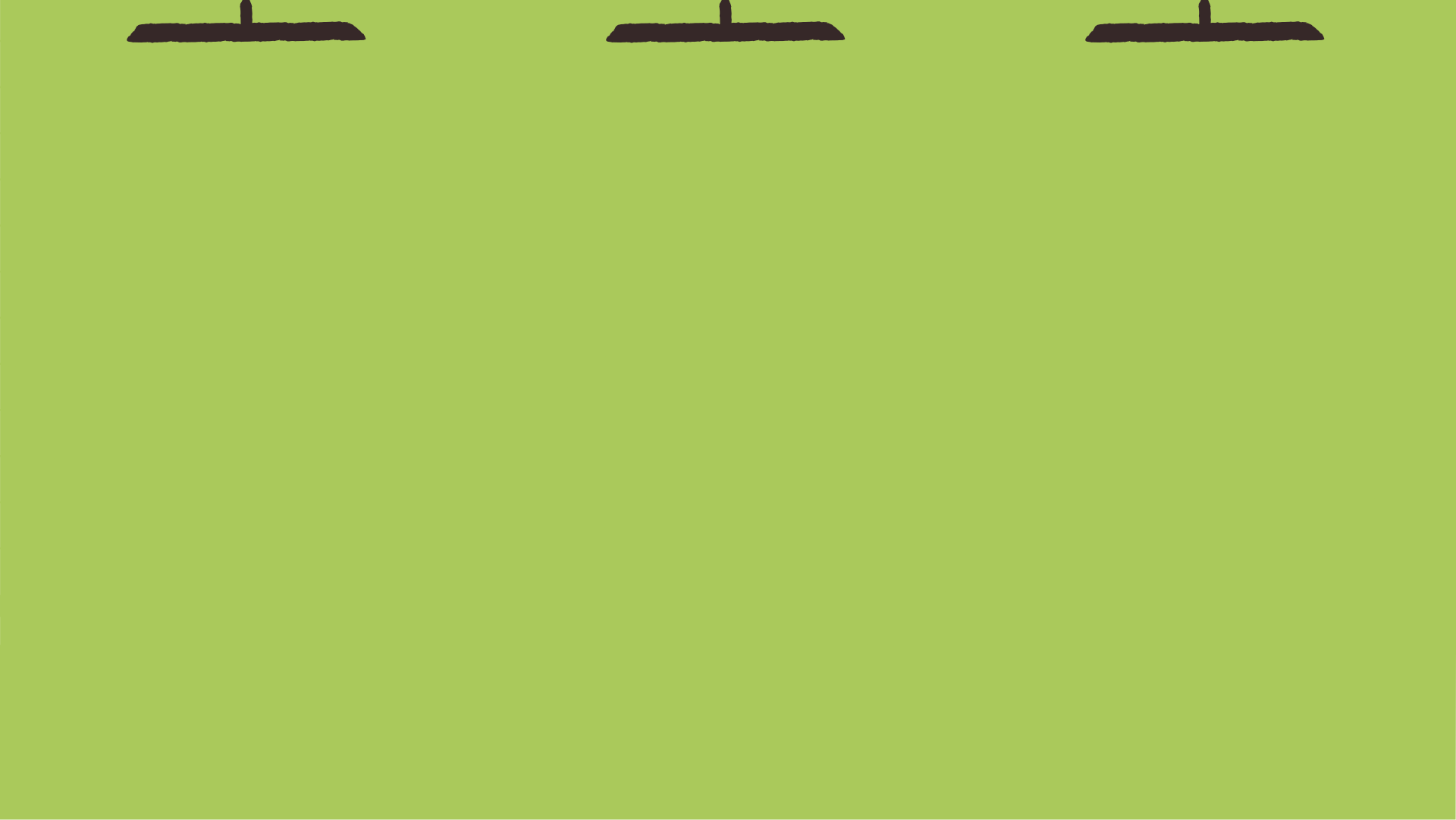 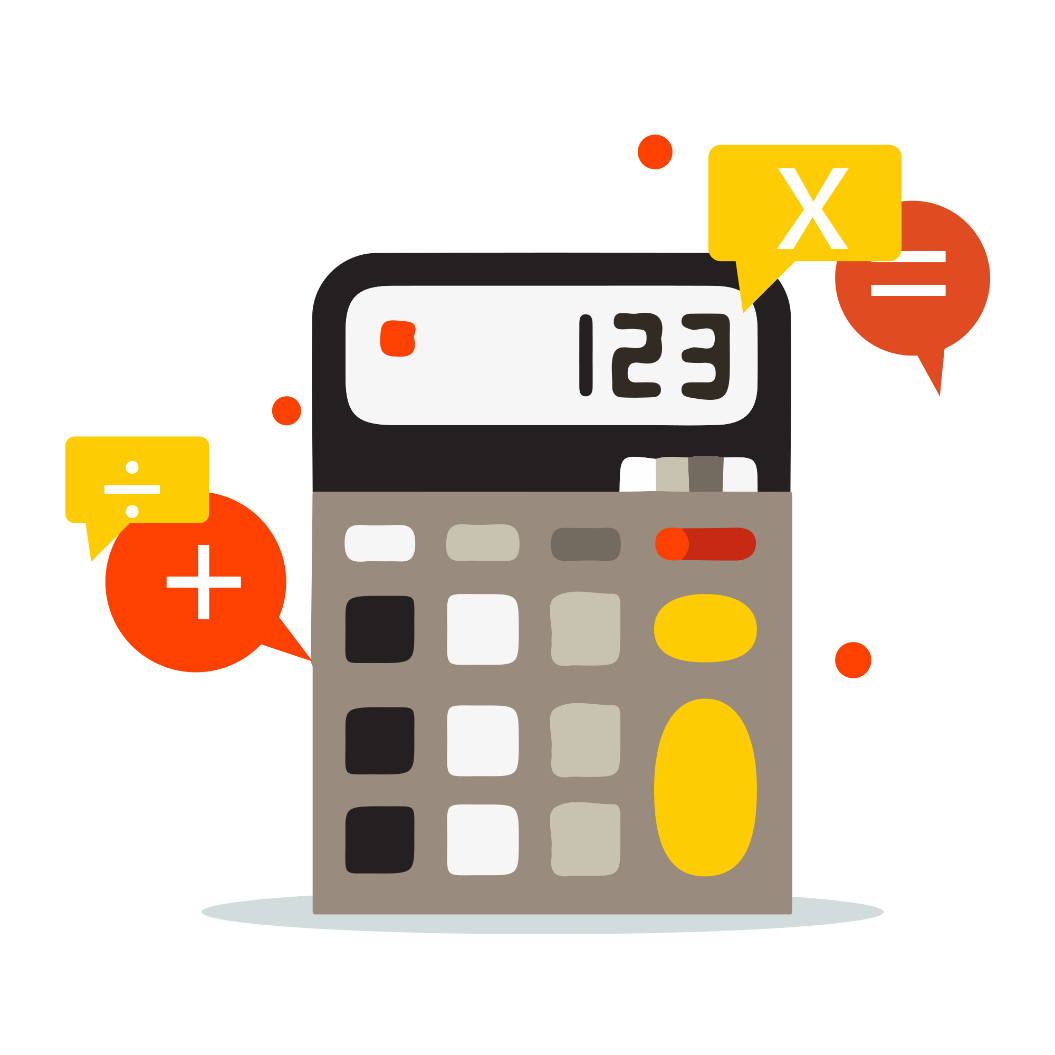 Luyện tập 1: Tính tích
8,15 . (- 4,26) 
19,427 . 1,8 = 34,9686
Giải
a) 8,15 . (- 4,26) = - (8,15 . 4,26) 
                           = - 34,719
b) 19,427 . 1,8 = 34,9686
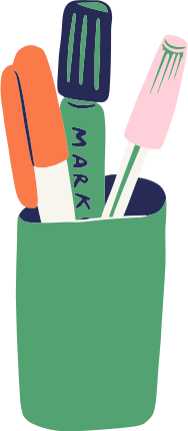 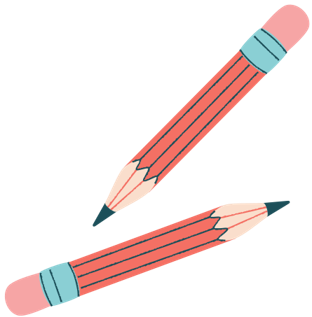 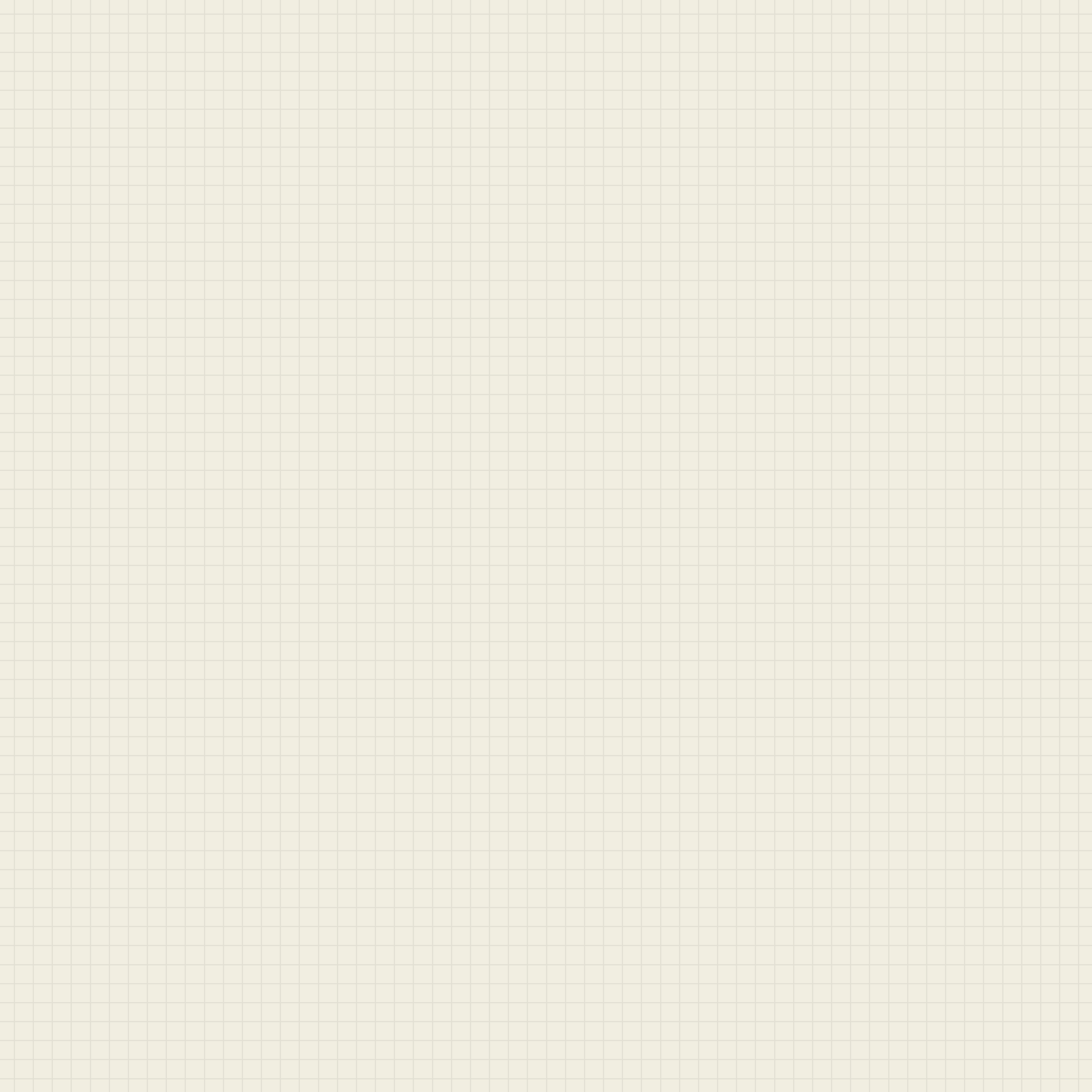 2. Tính chất của phép nhân số thập phân
HĐ3
Hãy nêu các tính chất của phép nhân số nguyên
Trả lời
Giống như phép nhân số nguyên, phép nhân số thập phân cũng có các tính chất: giao hoán, kết hợp, nhân với số 1, phân phối của phép nhân đối với phép cộng và phép trừ.
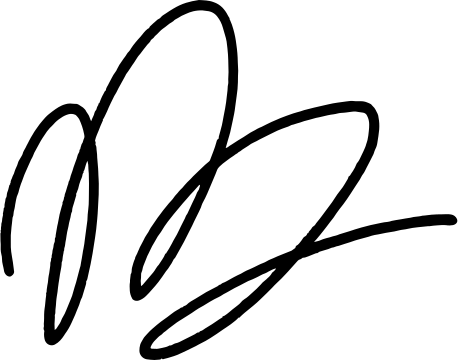 Luyện tập 2: Tính một cách hợp lí
0,25. 12 
0,125 . 14 . 36
Giải
a) 0,25. 12 = 0,25 . 4 . 3 = 1 . 3 = 3
b) 0,125 . 14 . 36 = 0,125 . 2 . 7 . 4 . 9
= (0,125 . 2 . 4) . (7 . 9) = 1 . 63 = 63
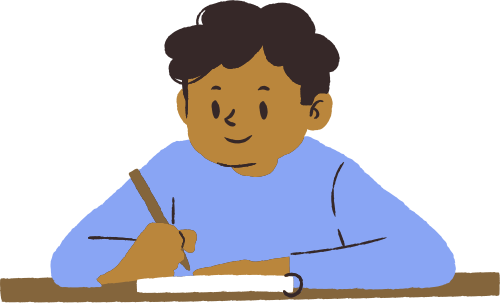 II. Phép chia số thập phân
HĐ4
Đặt tính để tính thương: 247,68 : 144.
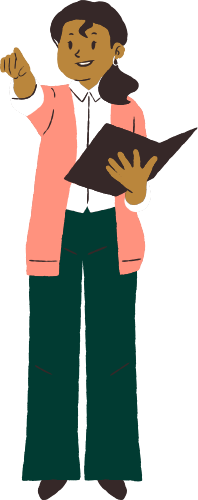 247,68
144
103 6
1,72
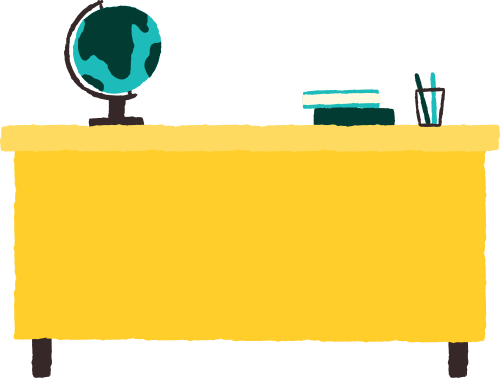 2 88
0
Vậy 247,68 : 144 = 1,72
HĐ5
Đặt tính để tính thương: 311,01 : 0,3.
311,0,1
0,3
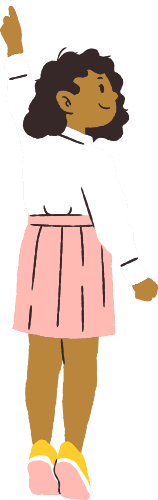 11
1036,7
2 0
2 1
0
Vậy 311,01 : 0,3 = 1036,7
Như vậy, để phân chia hai số thập phân dương, ta làm như sau:
Bước 1. Số chia có bao nhiêu chữ số sau dấu “,” thì ta chuyển dấu “,” ở số bị chia sang bên phải bấy nhiêu chữ số (nếu số bị chia không đủ vị trí để chuyển dấu thì ta điền thêm những chữ số 0 vào bên phải của số đó)
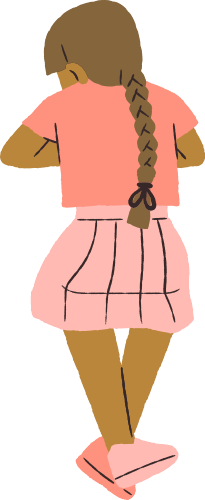 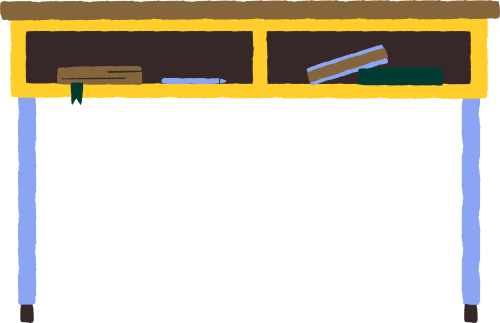 Như vậy, để phân chia hai số thập phân dương, ta làm như sau:
Bước 2. Bỏ đi dấu ở số chia, ta nhận được số nguyên dương
Bước 3. Đem số nhận được ở Bước 1 chia cho số nguyên dương nhận được ở Bước 2, ta có thương cần tìm.
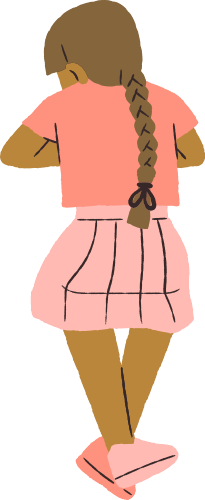 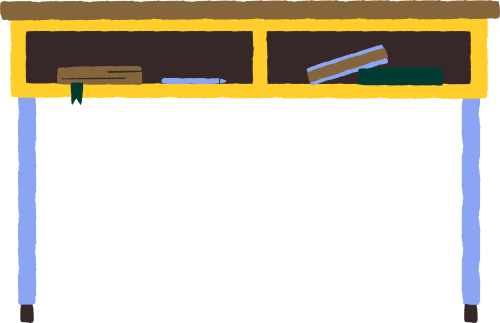 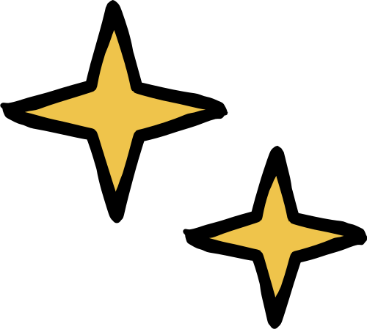 Làm ví dụ sau để hình dung lại quy tắc chia hai số nguyên cùng dấu, khác dấu trong trường hợp chia hết:
Tính:  (-435) : (-5)                  72 : (-12)
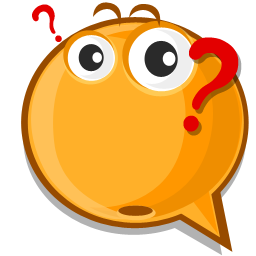 Giải
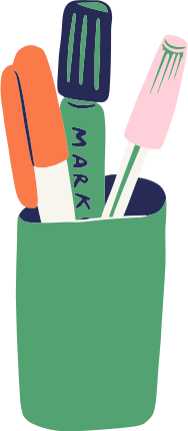 (- 435) : (-5) = 435 : 5 = 87
72 : (-12) = - (72 : 12) = - 6
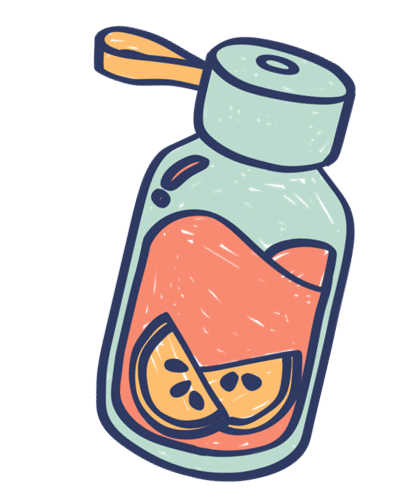 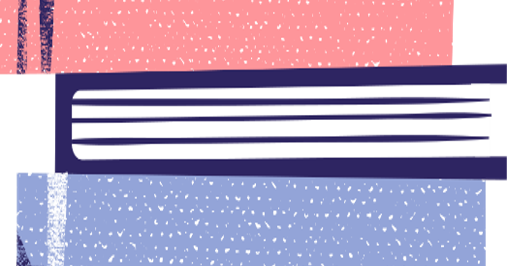 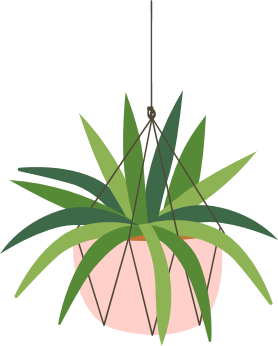 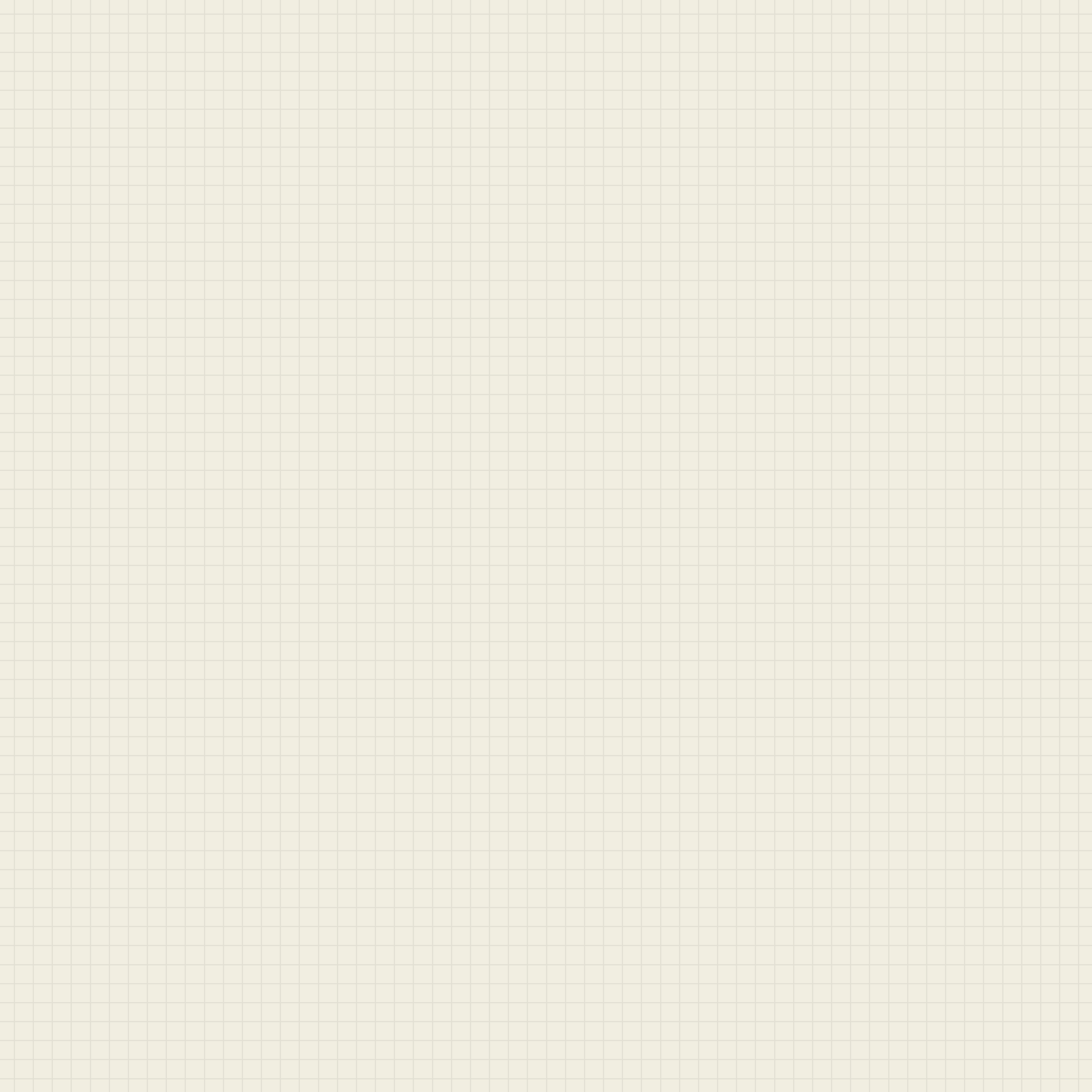 KẾT LUẬN
Quy tắc chia hai số thập phân (cùng dấu hoặc khác dấu) được thực hiện giống như quy tắc chia hai số nguyên.
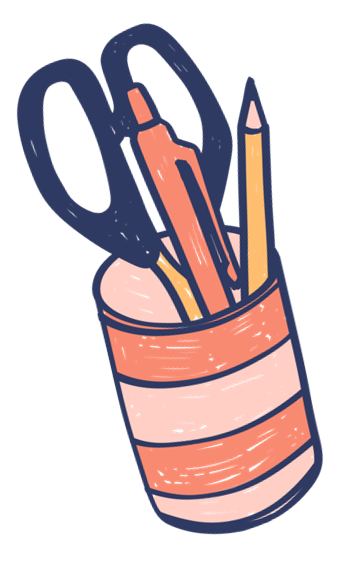 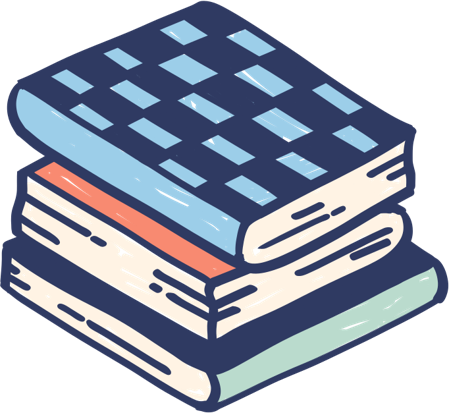 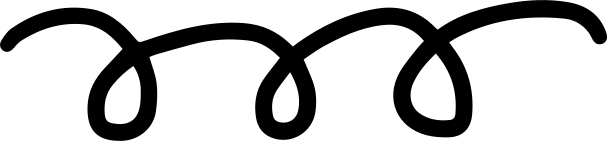 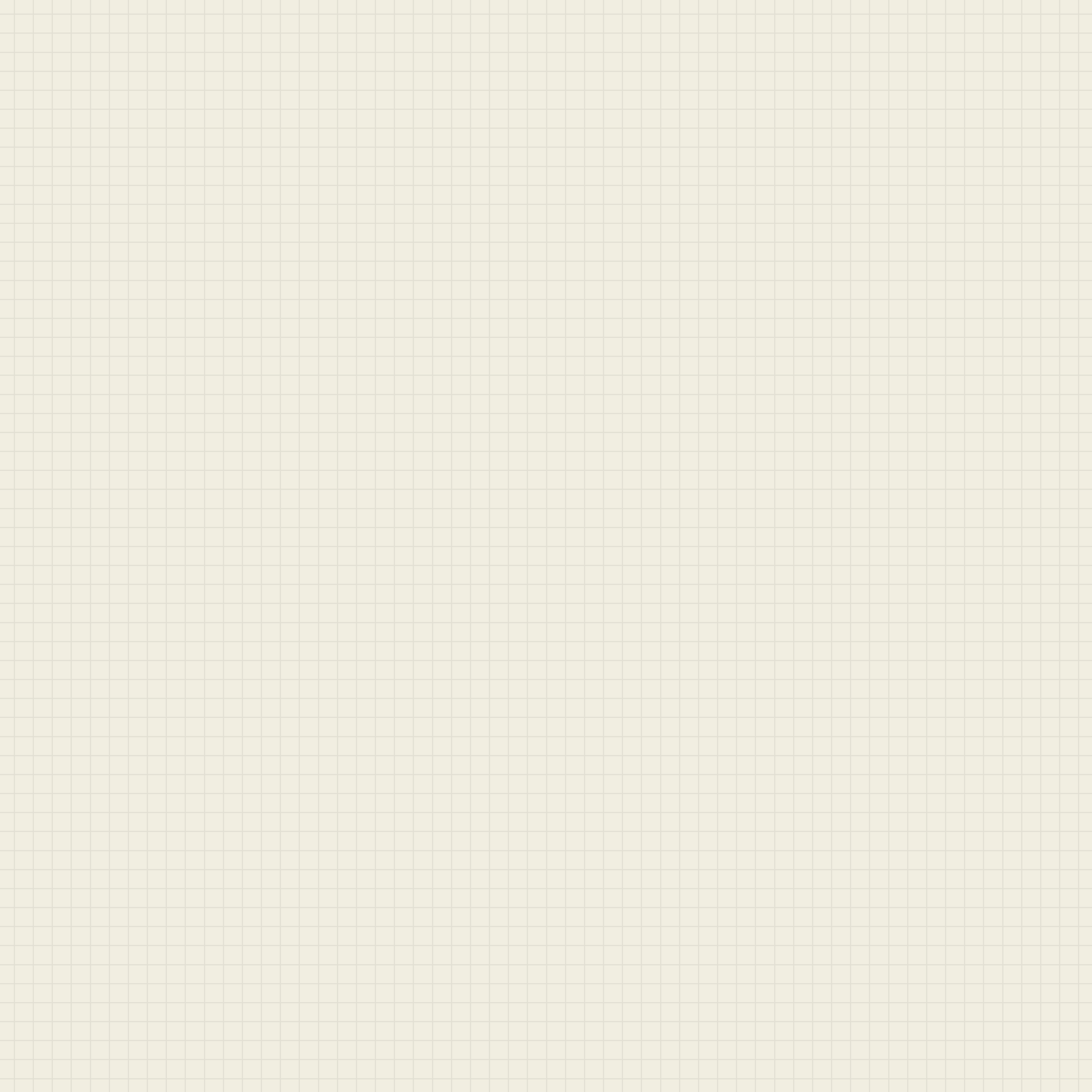 Thương của hai số thập phân cùng dấu luôn là số dương
Khi chia hai số thập phân âm, ta chia hai số đối của chúng
Khi chia hai số thập phân khác dấu, ta chỉ thực hiện phép chia giữa số dương với số đối của số âm rồi thêm dấu “-” trước kết quả nhận được.
Thương của hai số thập phân khác dấu luôn là một số âm
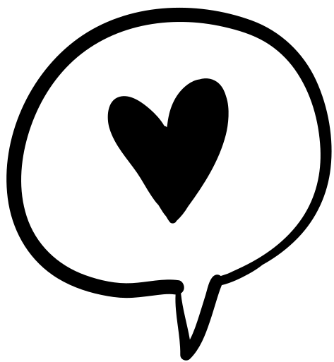 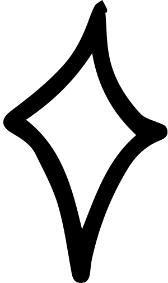 Luyện tập 3: Tính thương
(- 17,01) : ( 12,15)
(- 15,175) : 12,17
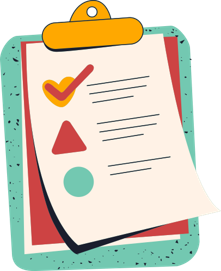 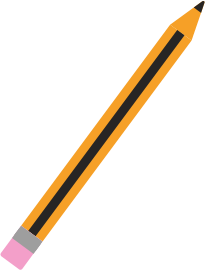 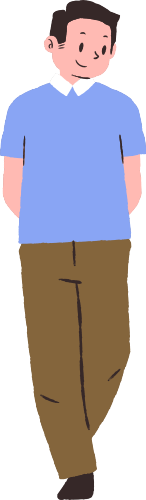 a) (- 17,01) : (- 12,15) = 17,01 : 12,15 
                                    = 1,4
b) (- 15,175) : 12,14 = - (15,175 : 12,14)
                                 = - 1,25
Giải
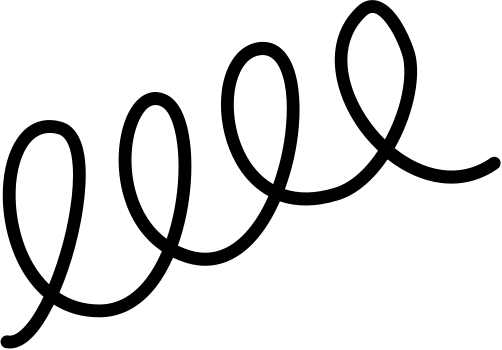 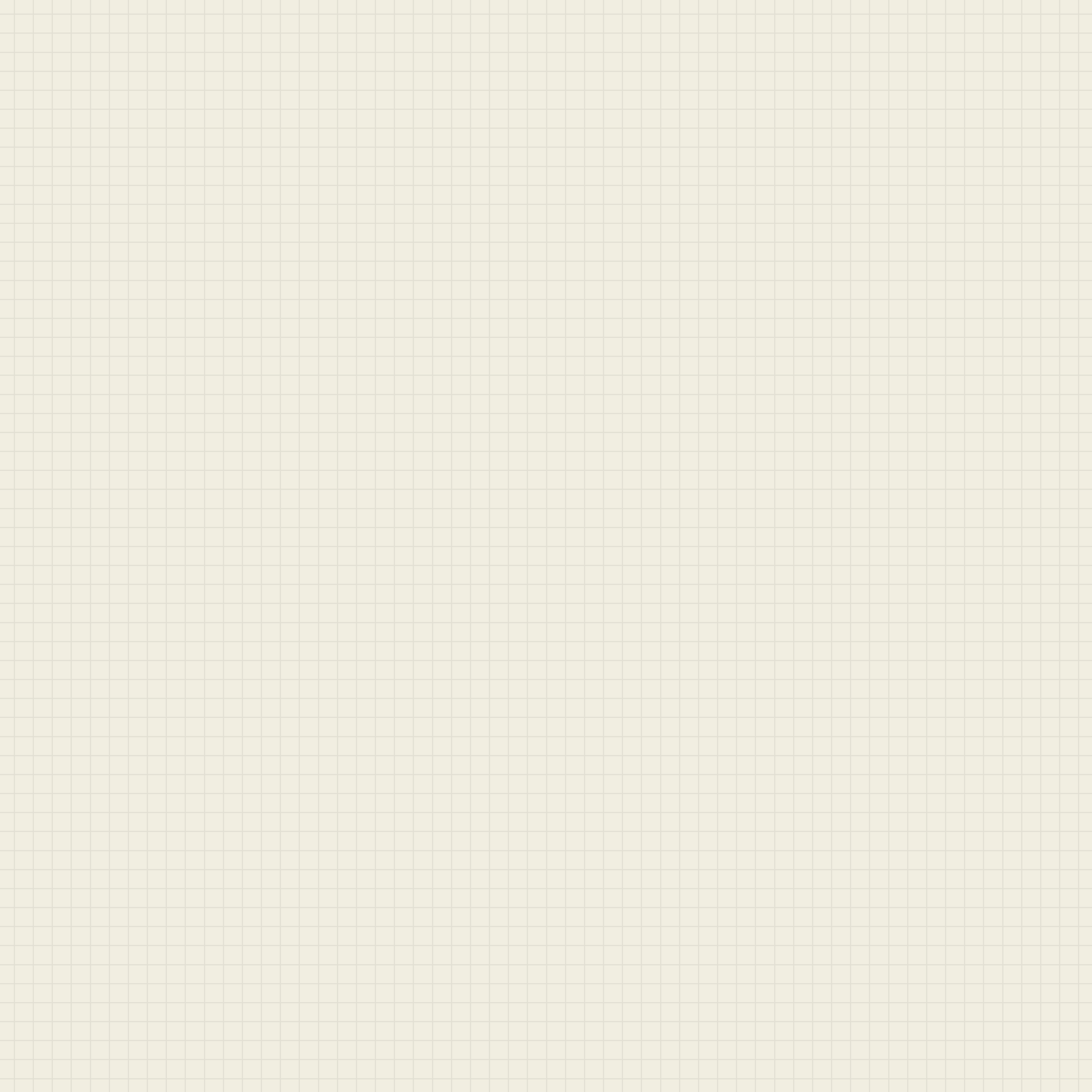 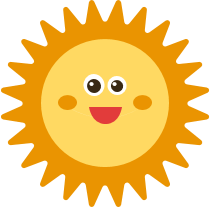 LUYỆN TẬP
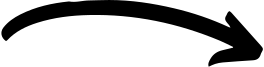 Bài 1 (SGK – tr55): Tính 
200 . 0,8 
b) (- 0,5) . (- 0,7) 
c) (- 0,8) . 0,006 
d) (- 0,4) . (- 0,5) . (- 0,2)
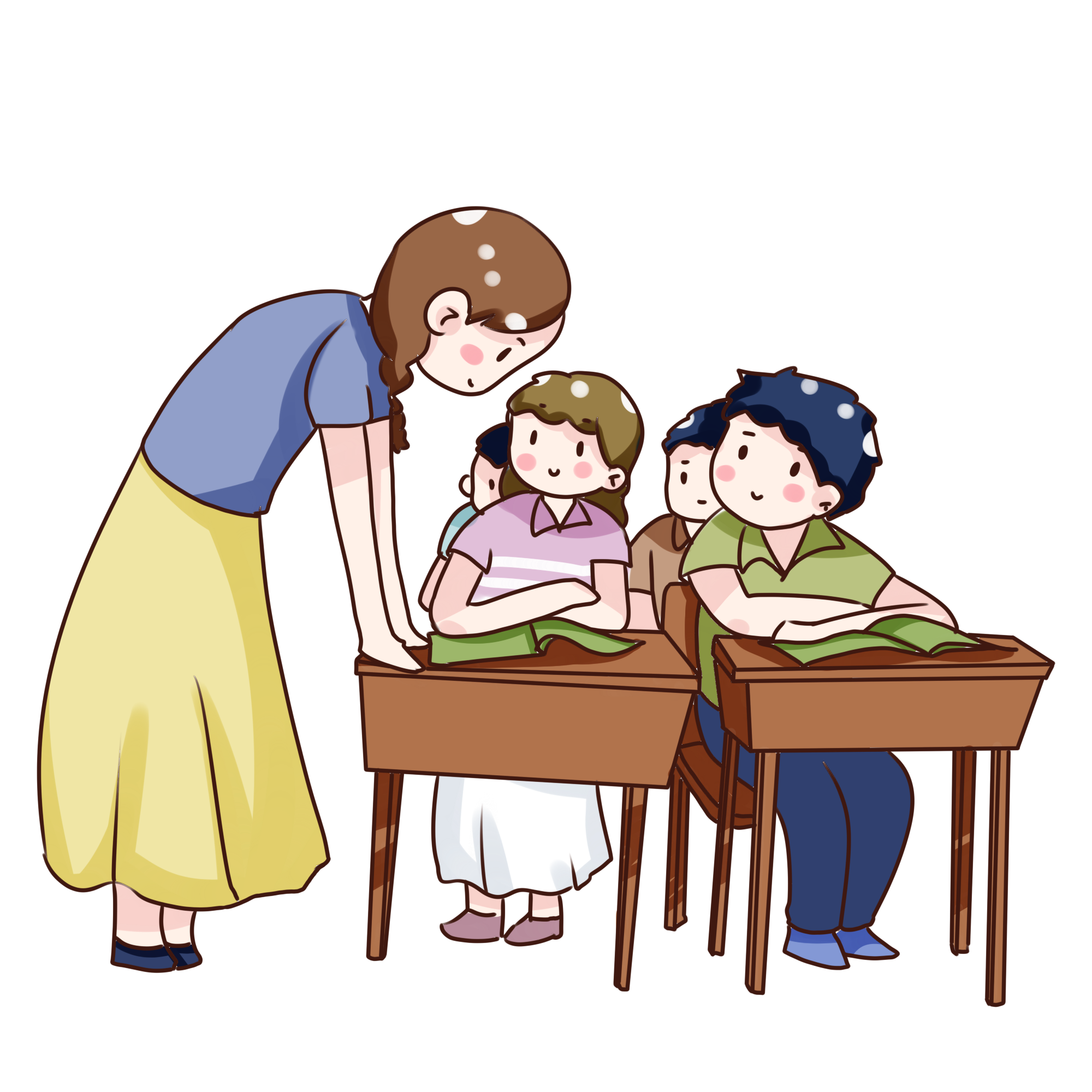 Giải
a) 200 . 0,8 = 200 . 0,2 . 4 = 40 . 4 = 160
b) (- 0,5) . (- 0,7) = 0,5 . 0,7 = 0,35
c) (- 0,8) . 0,006 = 0,1 . (-8) . 6 . (0,001) 
    = (0,1 . 0.001) . (- 8) . 6 = 0,001 . (- 48) = - 0,0048
d) (- 0,4) . (- 0,5) . (- 0,2) = (- 0,4) . (0,5 . 0, 2) 
    =  (- 0,4) . 0,1 = - 0,04
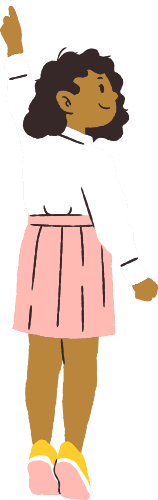 Bài 3 (SGK - tr55): Tính
46,827 : 90 
(- 72,39) : (- 19) 
(- 882) : 3,6 
d) 10,88 : (- 0,17)
= 0,5203
=  72,39 : 19 = 3,81
= - (882 : 3,6) = - 245
= - (10,88 : 0,17) = - 64
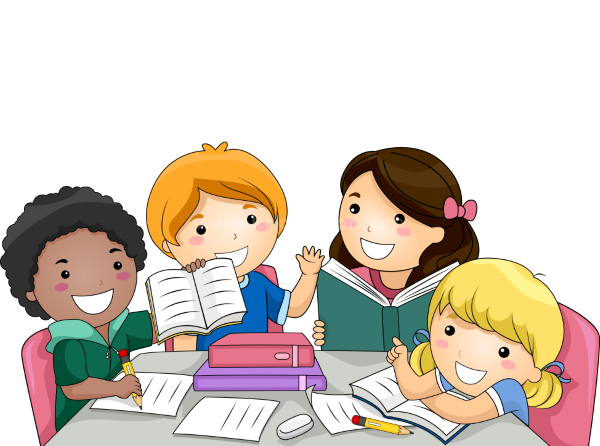 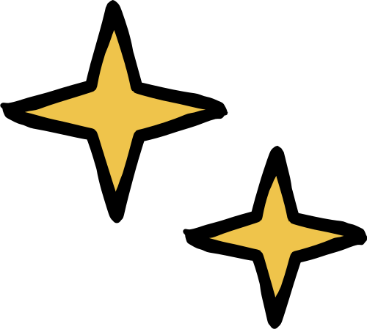 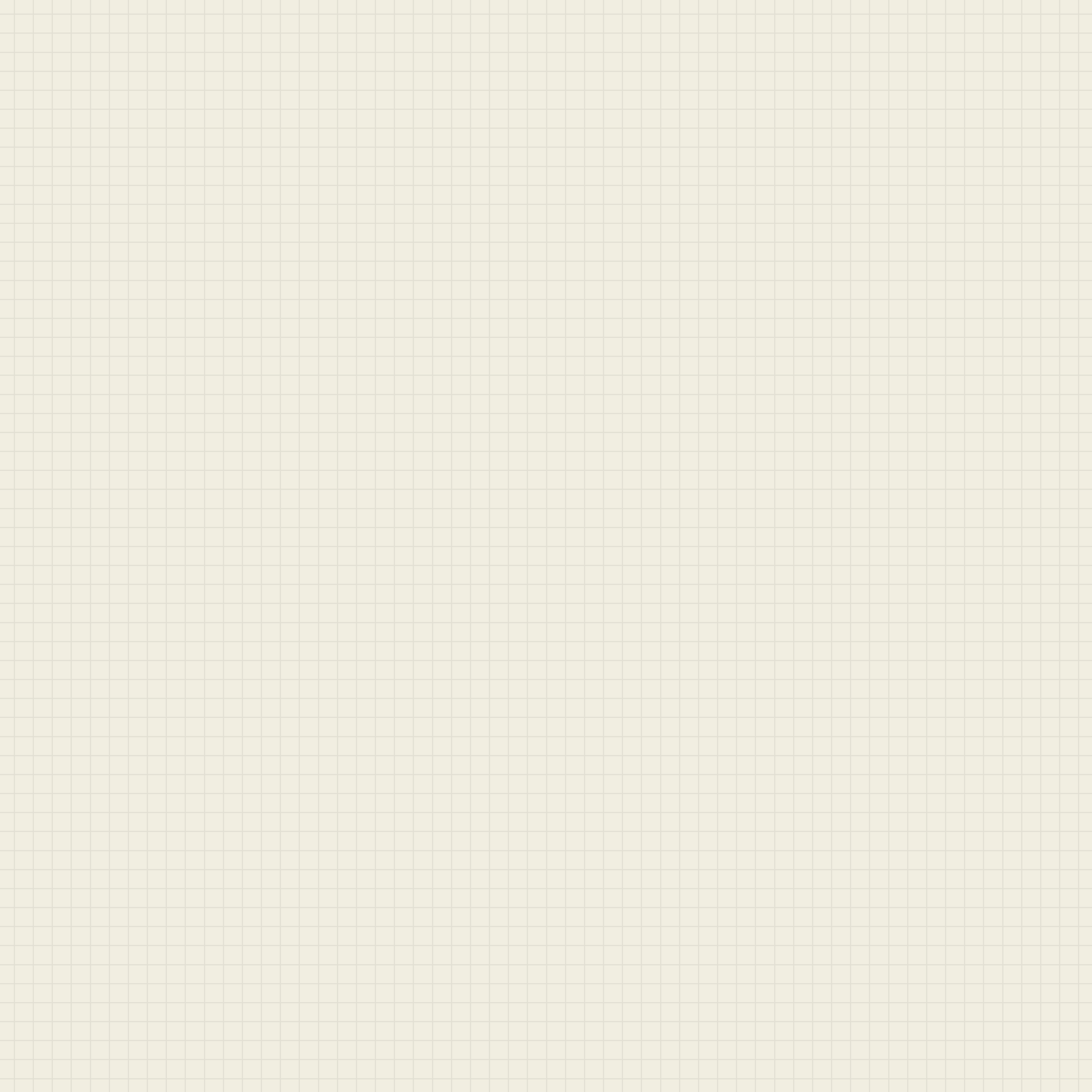 Bài 6 (SGK - tr56): Một thửa ruộng dạng hình chữ nhật có chiều dài, chiều rộng 78m. Người ta cấy lúa trên thửa ruộng đó, cứ 1 ha thu hoạch được 71,5 tạ thóc. Cả thửa ruộng đó thu hoạch được bao nhiêu tạ thóc?
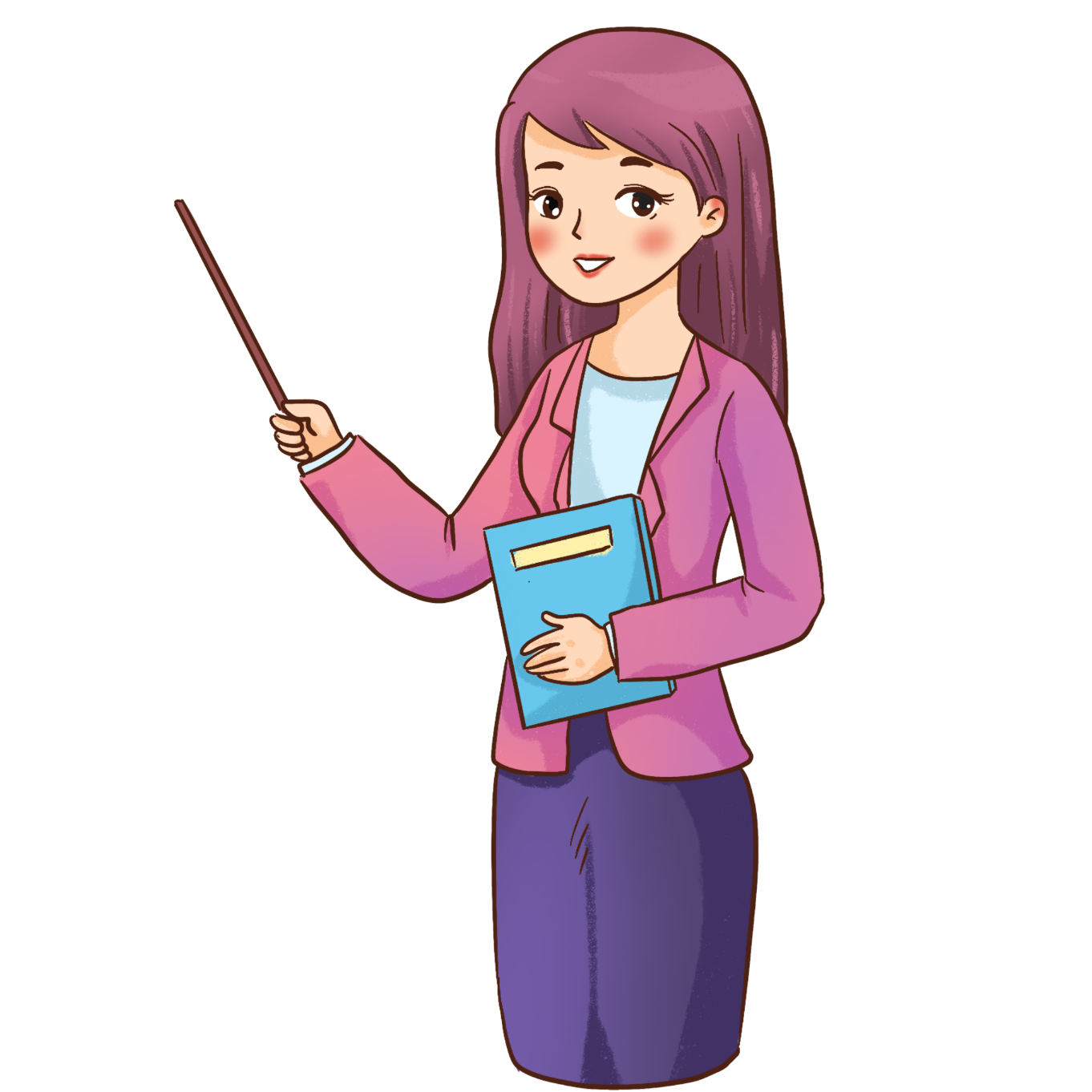 Giải
Diện tích thửa ruộng là: 110 . 78 = 8580 (m2)
Ta có 8580 m2 = 8580 . 0,0001 = 0,858 ha
Cả thửa ruộng đó thu hoạch được số thóc là: 
0,858 . 71,5 = 61,347 (tạ)
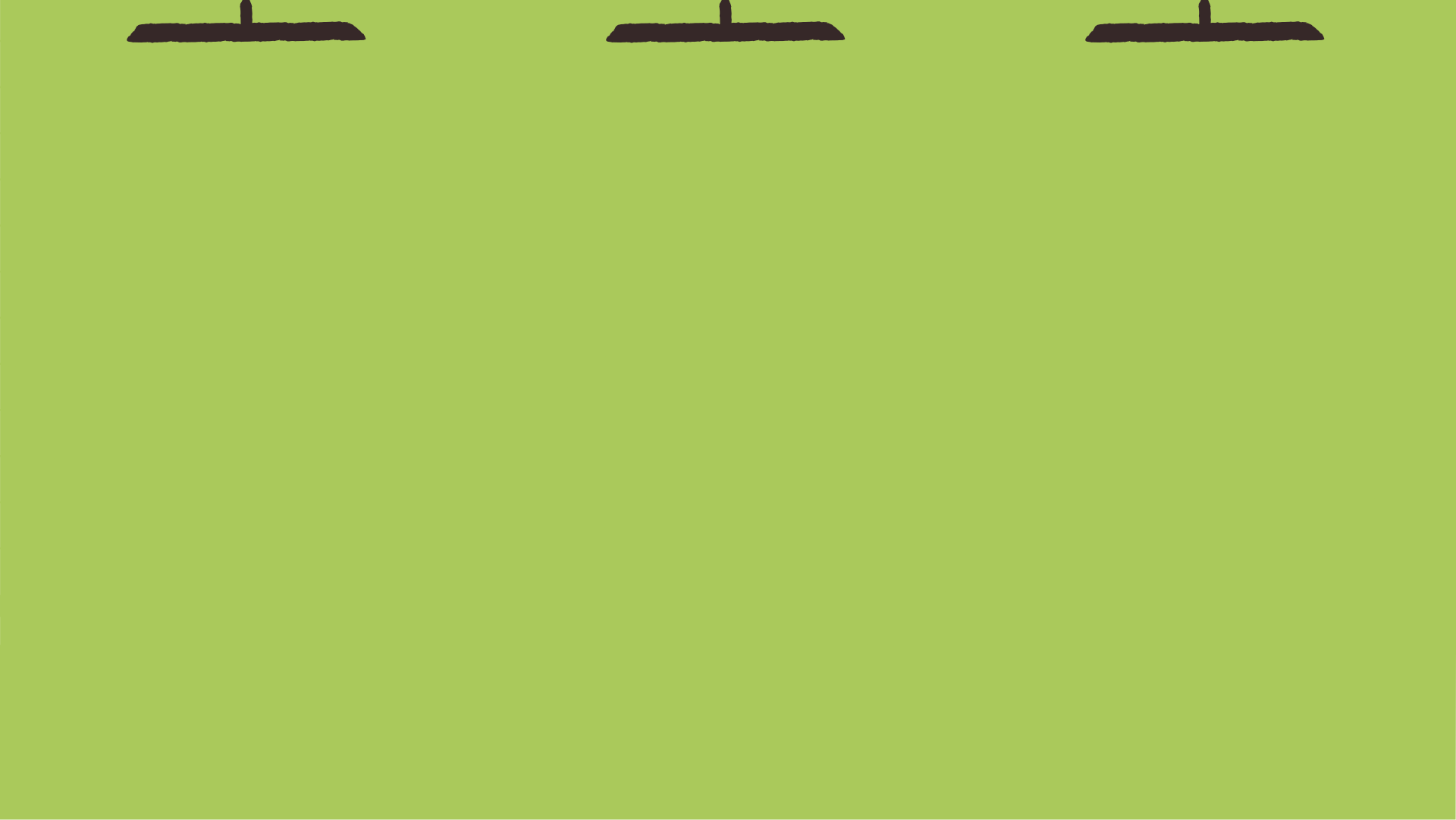 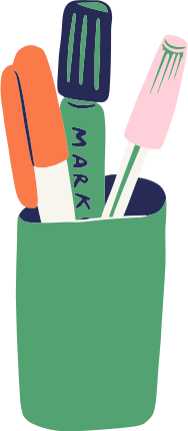 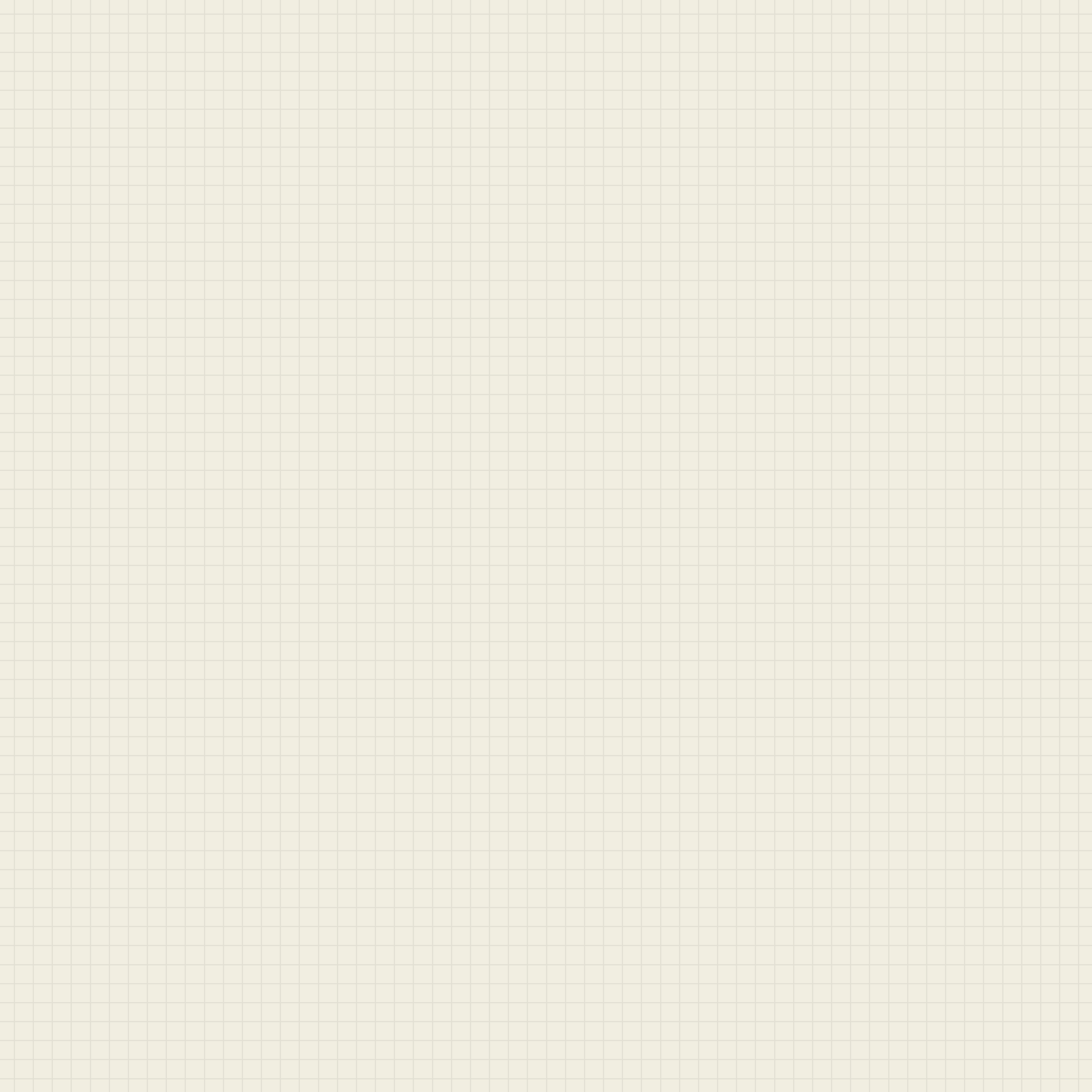 Gọi chiều rộng và chiều dài của tấm kính lớn lần lượt là a và b
Chiều rộng và chiều dài của tấm kính nhỏ lần lượt là c và d
Giải
VẬN DỤNG
Em hãy hoàn thành các bài tập sau:
Bài 1: Tính diện tích hình thoi có độ dài hai đường chéo lần lượt là 3,12 m và 6,4 m.
Bài 2: Một thửa ruộng có dạng hình chữ nhật có chiều dài 98 m, chiều rộng 75 m. Người ta cấy lúa trên thửa ruộng đó, cứ 1 ha thu hoạch được 68,5 tạ thóc. Cả thửa ruộng đó thu hoạch dược bao nhiêu tạ thóc?
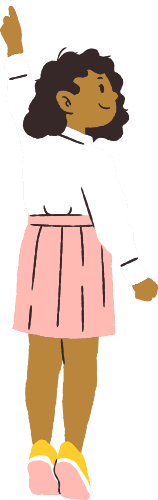 Giải
Bài 1: Diện tích hình thoi là: 3,12 . 6, 4 = 19,968 (m2)
Bài 2: 
Diện tích thửa ruộng là: 98 . 75 = 7 350 (m2)
Ta có 7 350 m2 = 7 350 . 0,0001 = 0,735 ha
Cả thửa ruộng đó thu hoạch được số thóc là: 
0,735 . 68,5 = 50,3475 (tạ)
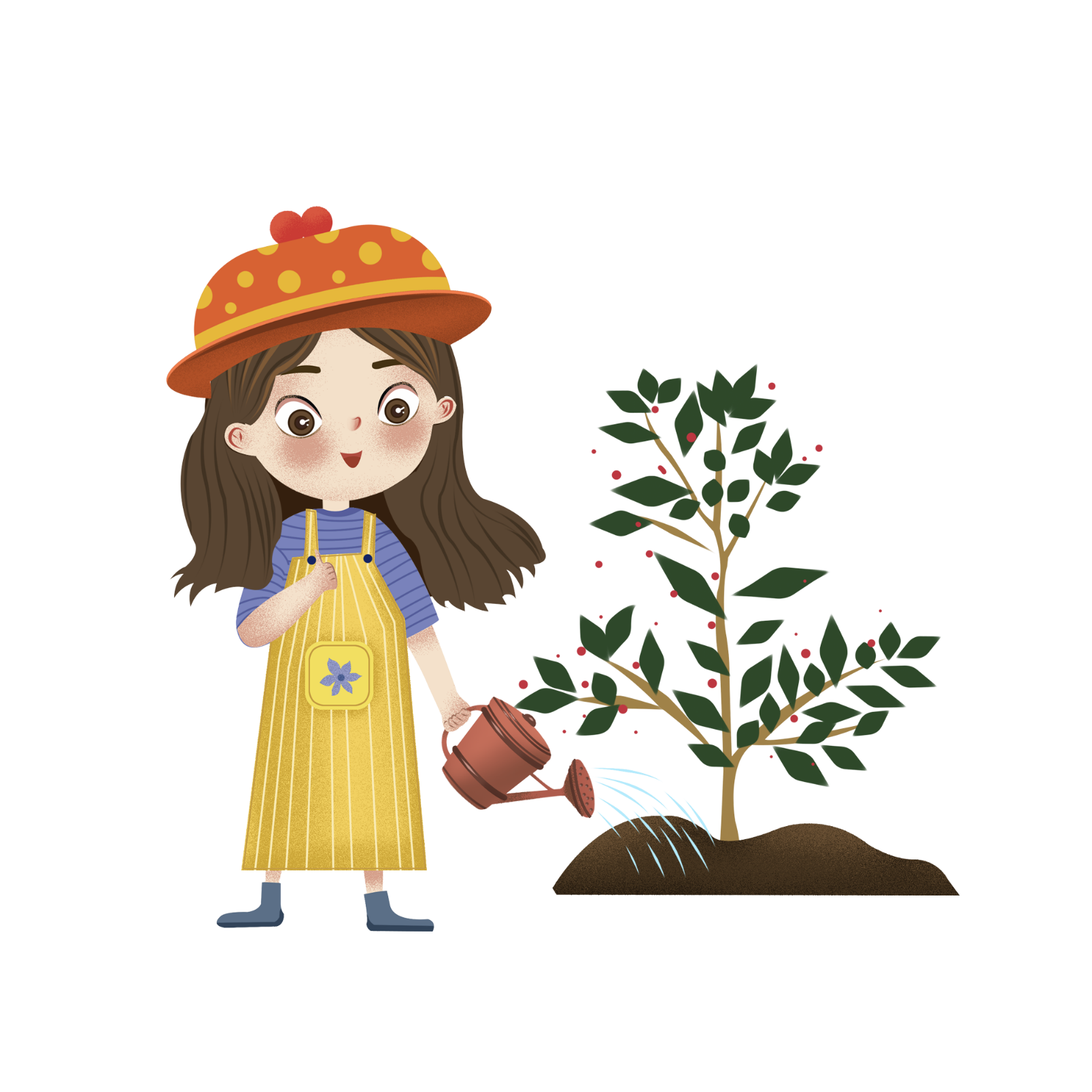 HƯỚNG DẪN VỀ NHÀ
02
03
01
Hoàn thành các bài tập còn lại trong SGK và các bài tập trong SBT
Chuẩn bị bài mới “Ước lượng và làm tròn số”.
Ôn lại kiến thức đã học trong bài
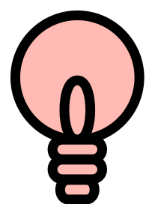 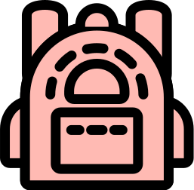 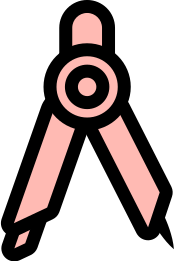 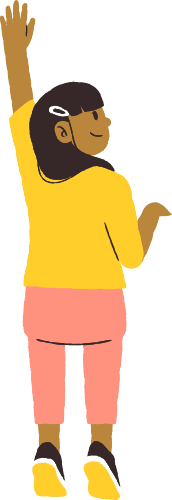 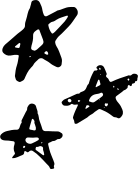 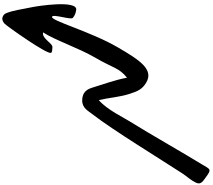 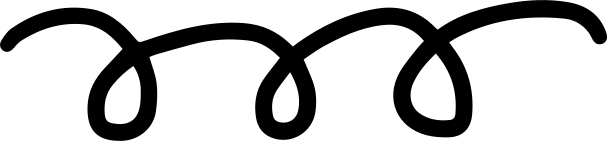 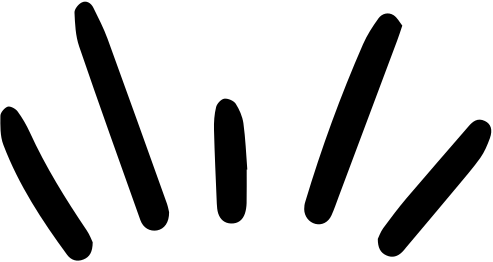 CẢM ƠN CÁC EM 
ĐÃ LẮNG NGHE BÀI GIẢNG!
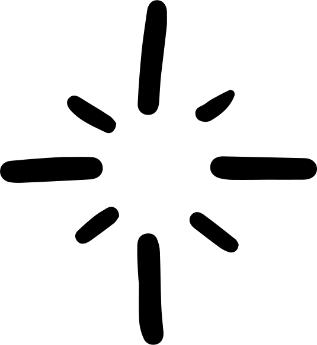 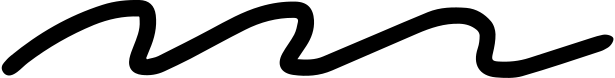 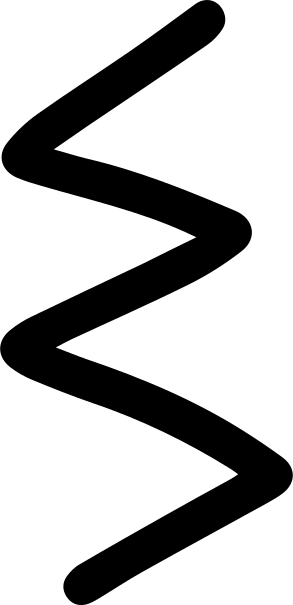 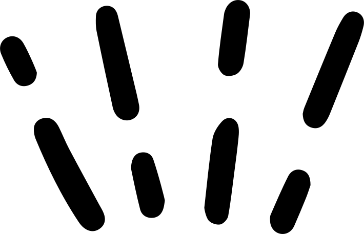